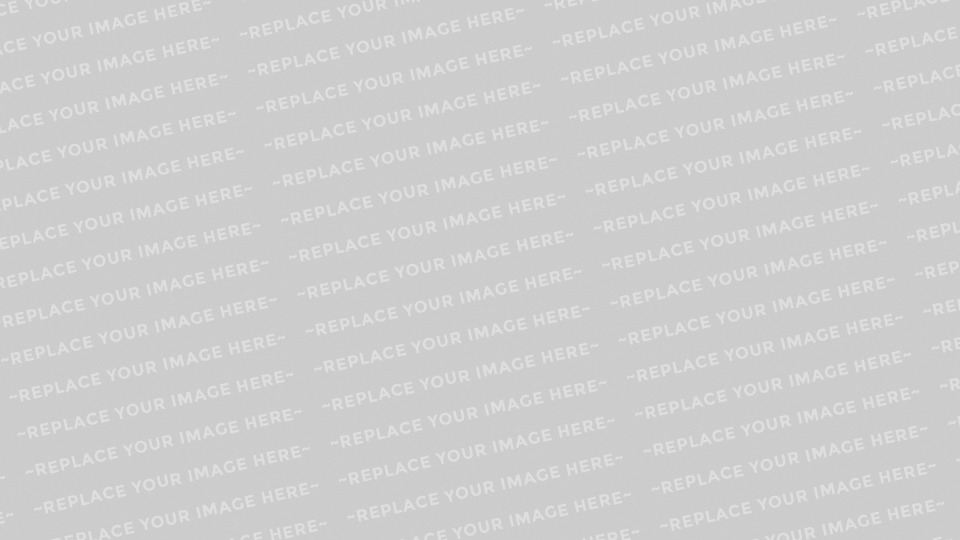 Democraft
DemoCraft
Democracy Campaign Presentation
Democracy Campaign
The Best Tagline In The World | Page 1
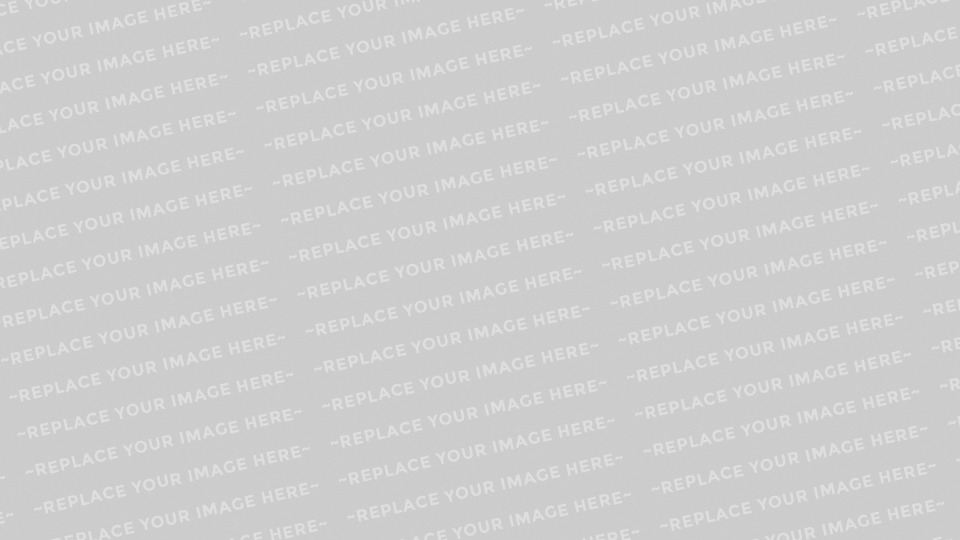 About Democraft Democracy Campaign
Aliquaet nibh praesent tristique magna sit amet. Risus pretium quam vulputate dignissim. Enimagi cinec dui nunc mattis enim ut tellus maelem entum iena nec dui ultrices. mattis enim ut tellus maelem entum iena nec dui ultrices. cinec dui tristique
Democracy Aspect Here
Aliquaet nibh praesent trist ique magna sit amet. et nibh g praesenti nibh praesent trist ique magna magna
Democracy Campaign
Democraft
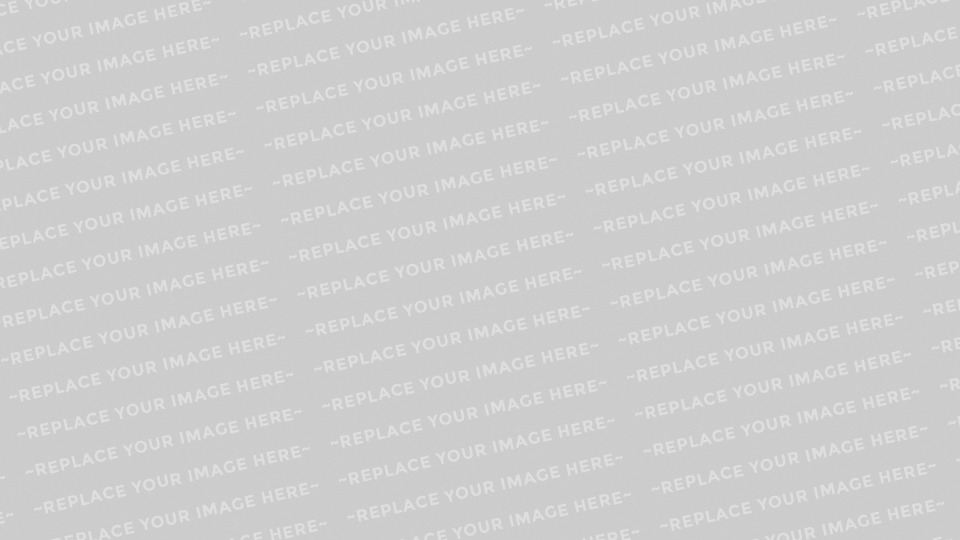 We Care About Your Political Campaign
Political Campaign Special For You
Aliquaet nibh praesent tristique magna sit amet. Risus pr etium quam vulputate dignissim. Enimagi cinec dui nunc pra Risus pr etium quam vulputate dignissim.
Aliquaet nibh praesent tristique magna sit amet. Risus pr etium quam vulputate dignissim. Enimagi cinec dui nunc pra Risus pr etium quam vulputate dignissim.
The Best Tagline In The World | Page 3
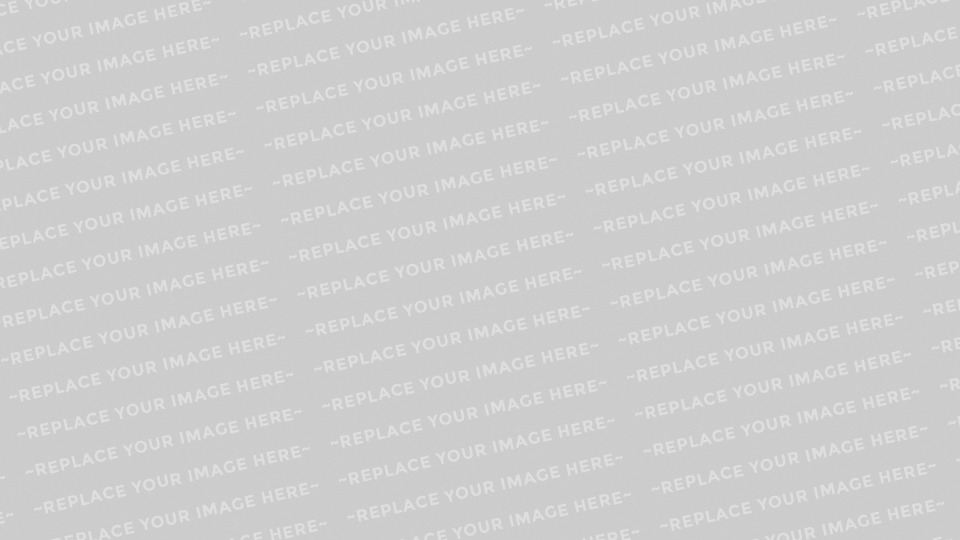 Talk About Democraft Democracy Campaign
01
Give The Best Event Campaign
Aliquaet nibh praesent tristique magna sit amet. Risus pr etium quam vulputate i tristique magna sit amet. Risus pr etium quam vulputate I nibh praesent tristique
02
Your Party Campaign
Aliquaet nibh praesent tristique magna sit amet. Risus pr etium quam vulputate i praesent tristique magna sit amet. Risus pr etium quam vulputate I praesent
Democracy Campaign
Democraft
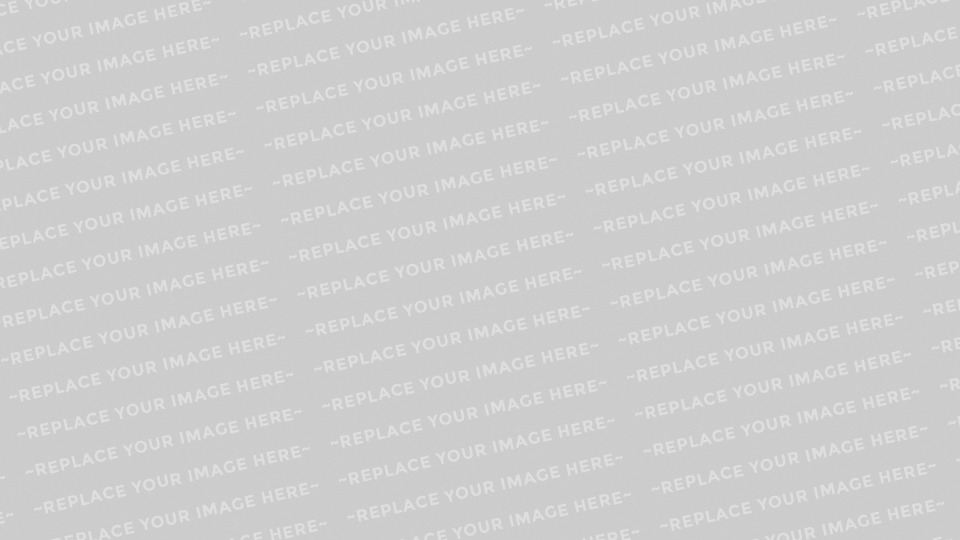 About Democraft Philosophy Here
Aliquaet nibh praesent tristique magna sit amet. Risus pretium quam vulputate dignissim. Enimagi cinec dui nunc mattis enim ut tellus maelem entum iena nec dui ultrices. mattis enim ut sit amet. Risus pretium quam vulputate
Service Philosophy
Work Philosophy
Aliquet nibh praesent tristique magna sit amet. Risus pretium mic asa lo quam vulputate
Aliquet nibh praesent tristique magna sit amet. Risus pretium mic asa lo quam vulputate
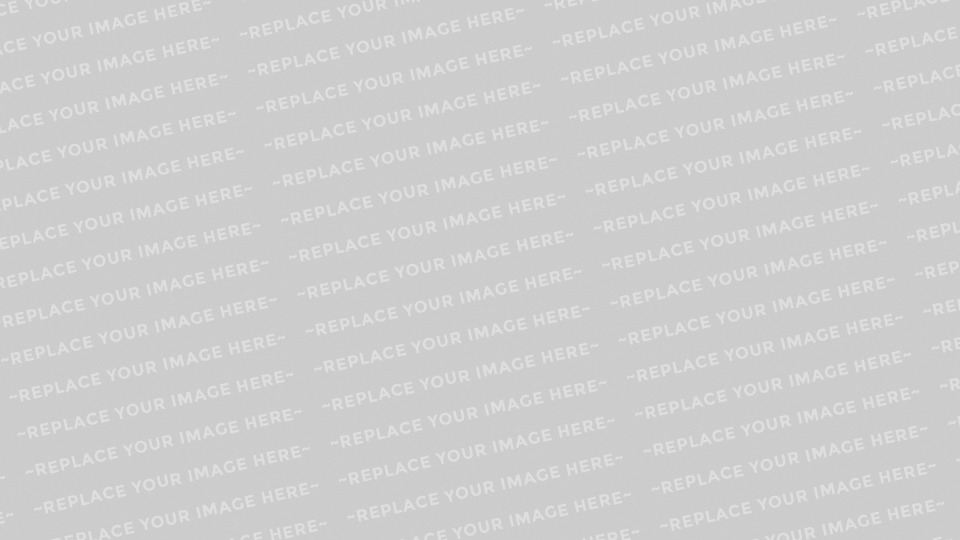 About Democraft Campaign Solution
Campaign Solution
Aliquaet nibh praesent tristique magna sit amet. Risus pretium quam vulputate dignissim. Enimagi cinec dui nunc mattis enim uti tristique maga tris
Political Campaign Branding
Aliquaet nibh praesent tristique magna sit amet. Risus pretium quam vulputate dignissim. Enimagi cinec dui nunc mattis enim uti tristique m
Modern Campaign Solution
Aliquaet nibh praesent tristique magna sit amet. Risus pretium quam vulputate dignissim. Enimagi cinec dui nunc mattis enim i
Democracy Campaign
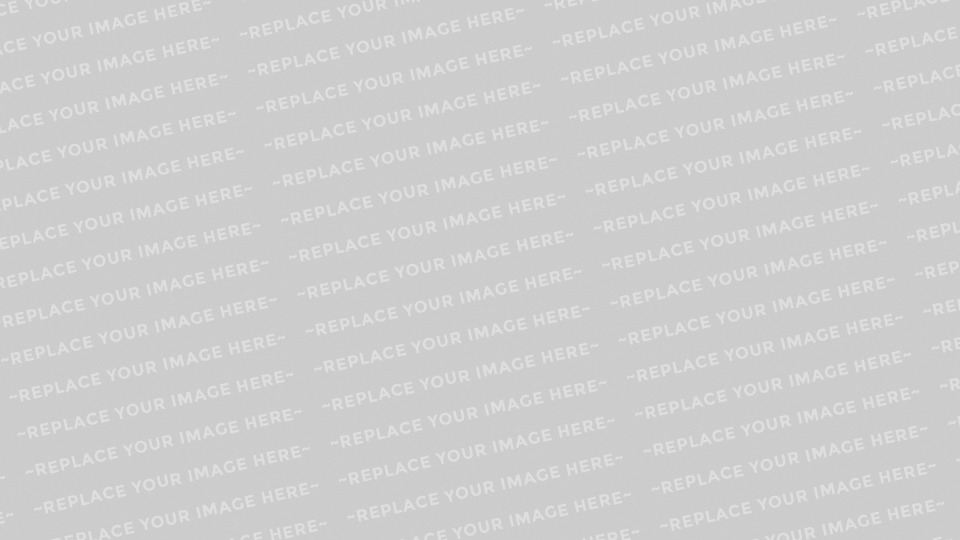 Democraft
Political Campaign History Here
12 January 2021, Japan
Aliquet nibh biba praesent tristique magna sitaminas sit amet. Risus pretium quam vulputate dignissim. Enim silka milal necis badui nunci sitam praesent
Election Day
30 March 2022, Indonesia
Aliquet nibh biba praesent tristique magna sitaminas sit amet. Risus pretium quam vulputate dignissim. Enim silka milal necis badui nunci sitam praesent
The Best Tagline In The World | Page 7
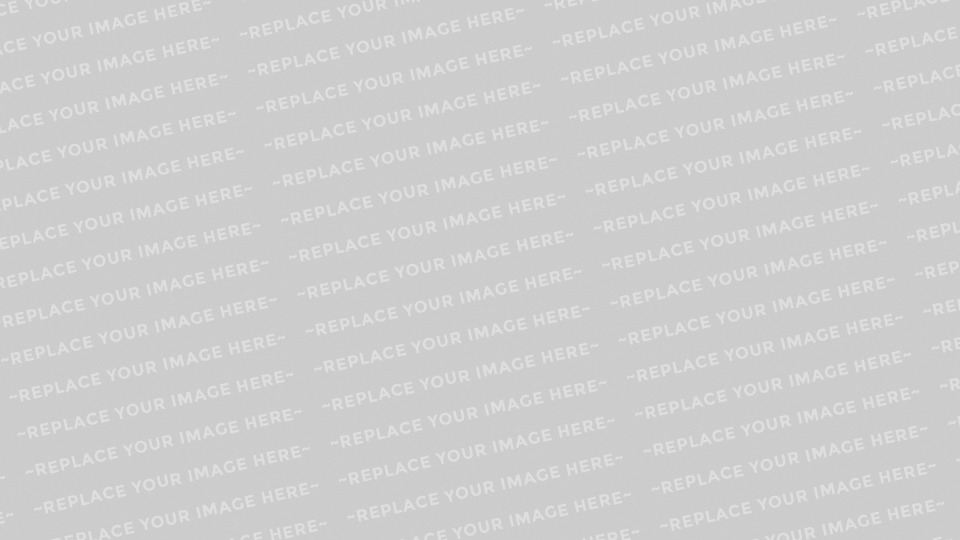 01
Vision One
Aliquet nibh praesent tristiq ue magna sit amkoket. Risus
About Democraft Vision Campaign
02
Vision Two
Aliquaet nibh praesent tristique magna sit amet. Risus pretium quam vulputate dignissim. Enimagi cinec dui nunc mattis enim ut tellus maelem entum iena neie
Aliquet nibh praesent tristiq ue magna sit amkoket. Risus
Aliquaet nibh praesent tristique magna sit amet. Risus pretium quam vulputate dignissim. Enimagi cinec dui nunc mattis enim ut tellus maelem entum iena neie
03
Vision Three
Aliquet nibh praesent tristiq ue magna sit amkoket. Risus
Democracy Campaign
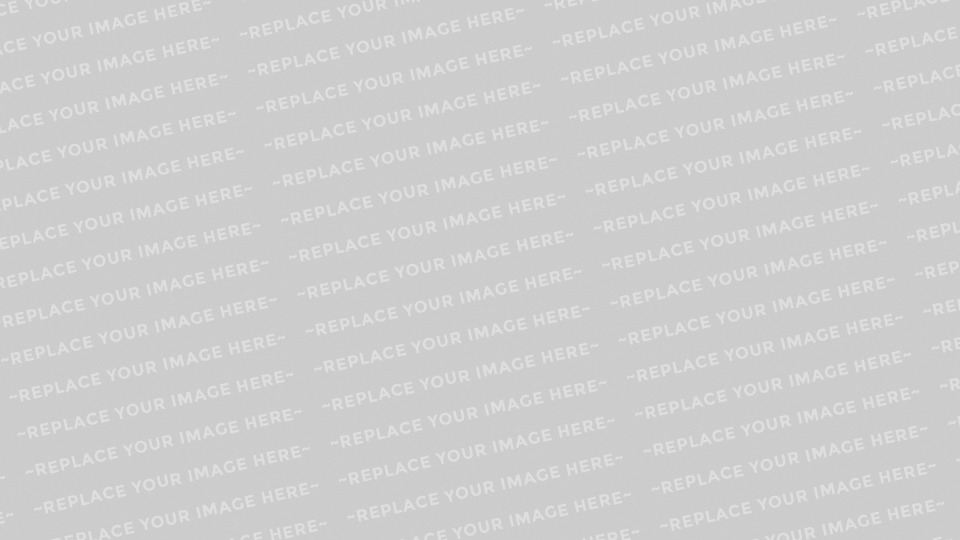 About Democraft Mission Campaign
01. Mission One
02. Mission Two
Aliquaet nibh praesent tristique magna sit amet. nibh praesent  i
Aliquaet nibh praesent tristique magna sit amet. nibh praesent  i
03. Mission Three
04. Mission Four
Aliquaet nibh praesent tristique magna sit amet. nibh praesent  i
Aliquaet nibh praesent tristique magna sit amet. nibh praesent  i
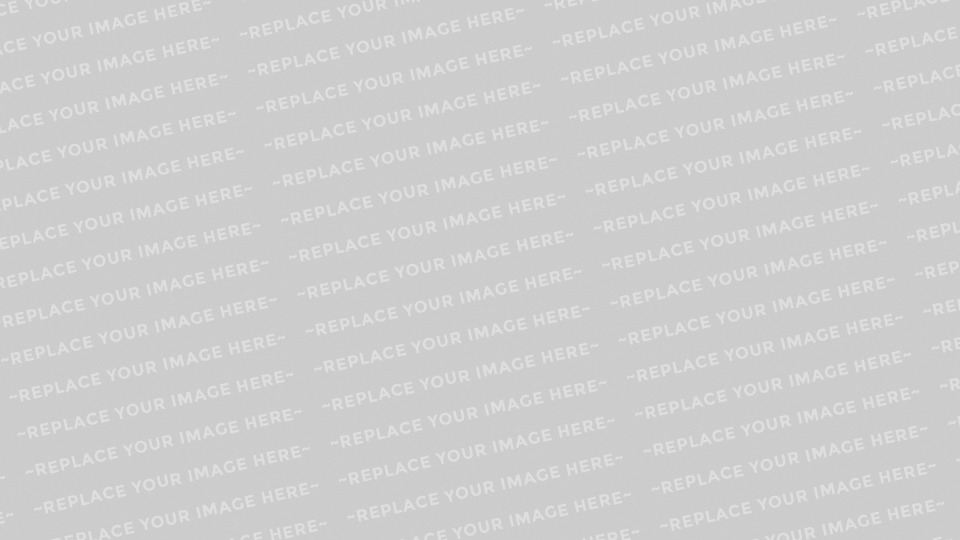 Service One
About Democraft Service Campaign
Aliquet nibh praesent tristiq ue magna sit amkoket. Risus praesent tristiq nibh
Aliquaet nibh praesent tristique magna sit amet. Risus pretium quam vulputate dignissim. Enimagi cinec dui nunc mattis enim ut tellus maelem entum iena nec dui ultrices. mattis enim ut tellus maelem entum iena nec dui ultrices. cinec dui tristique
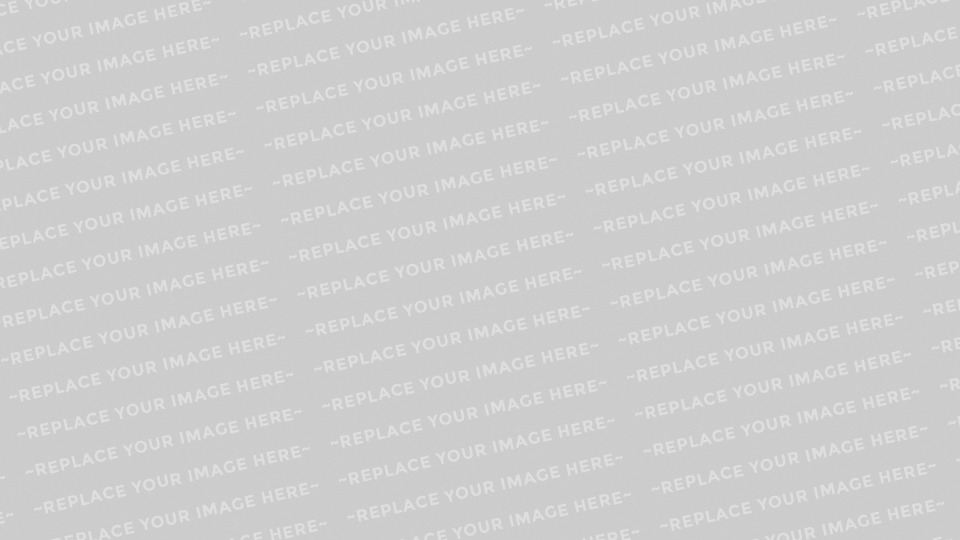 Service Segmentation
Aliquaet nibh praesent trist ique magna sit amet. et nibh g praesenti praesent trist ique magna trist ique magna sit sit amet iu
Service Two
Aliquet nibh praesent tristiq ue magna sit amkoket. Risus praesent tristiq nibh
Democracy Campaign
Democraft
Build Relationship
Democraft Advantages Campaign With Us
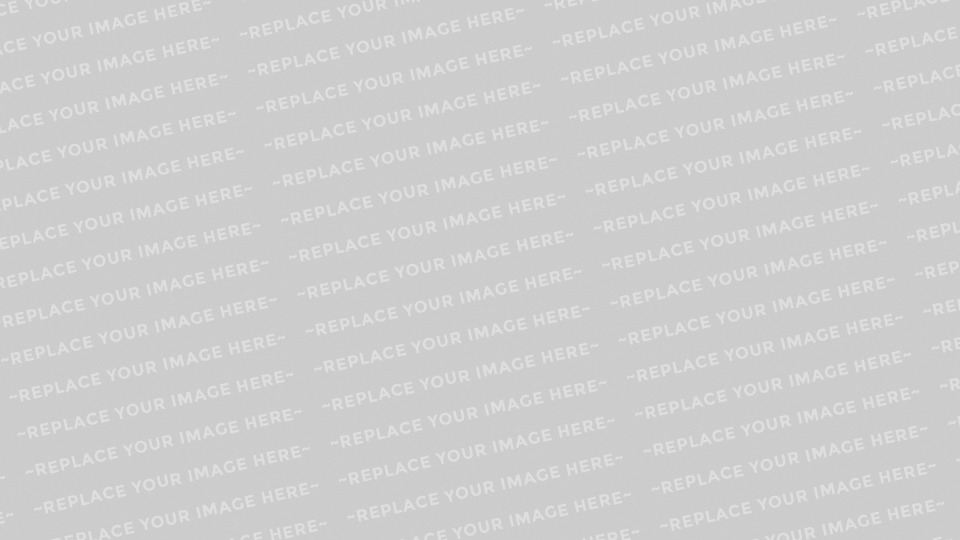 Aliquaet nibh praesent tristique magna sit amet. Risus pretium quam vulputate dignissim. Enimagi cinec dui nunc mattis enim ut tellus maelem entum iena nec dui ultrices. mattis enim ut tellus maelem entum iena nec dui ultrices. cinec dui tristique magna sit amet. Risus pretium qua magna sit amet. Risus
Great Campaign
High Aspect Here
Growth Aspect Here
Aliquaet nibh praesent trist ique magna sit amet. et nibh g praesenti
Aliquaet nibh praesent trist ique magna sit amet. et nibh g praesenti
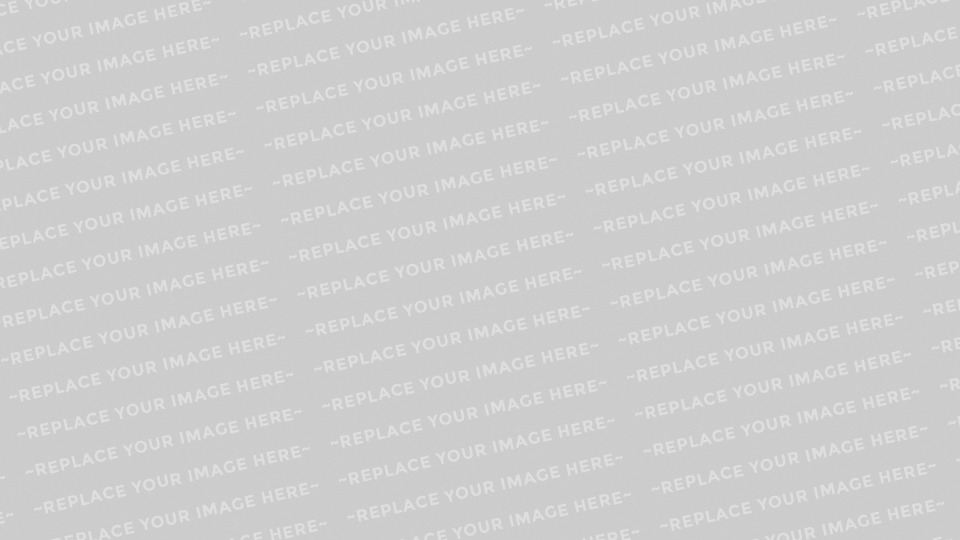 The Best Tagline In The World | Page 11
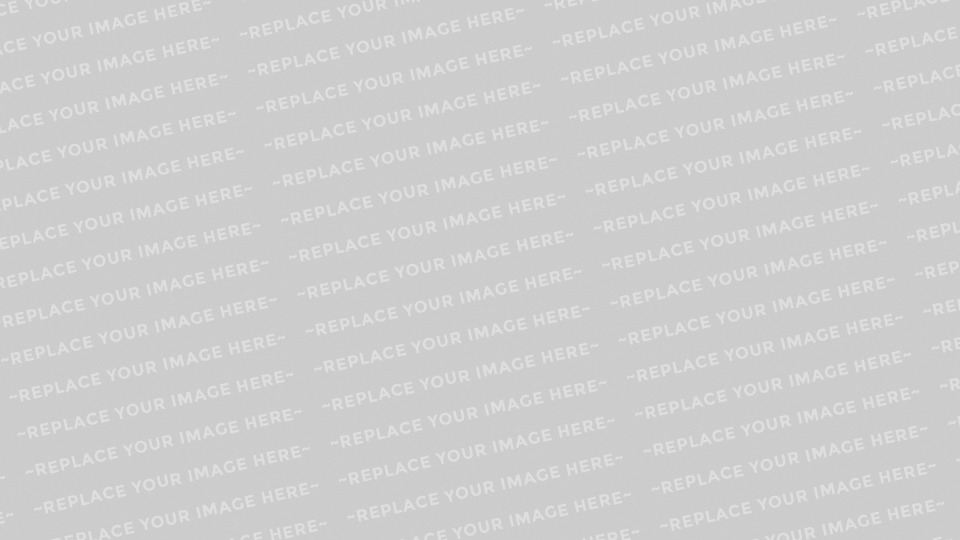 Get Your Best Party Campaign Here
Best Service
Give The Best Party Campaign
Aliquaet nibh praesent tristique magna sit amet. Risus pr etium quam vulputate i tristique magna sit amet. Risus pr etium quam vulputate I nibh praesent tristique magna sit
Great Concept Campaign
Aliquaet nibh praesent tristique magna sit amet. Risus pr etium quam vulputate i praesent tristique magna sit amet. Risus pr etium quam vulputate I praesent tristique magna sit ame
Democracy Campaign
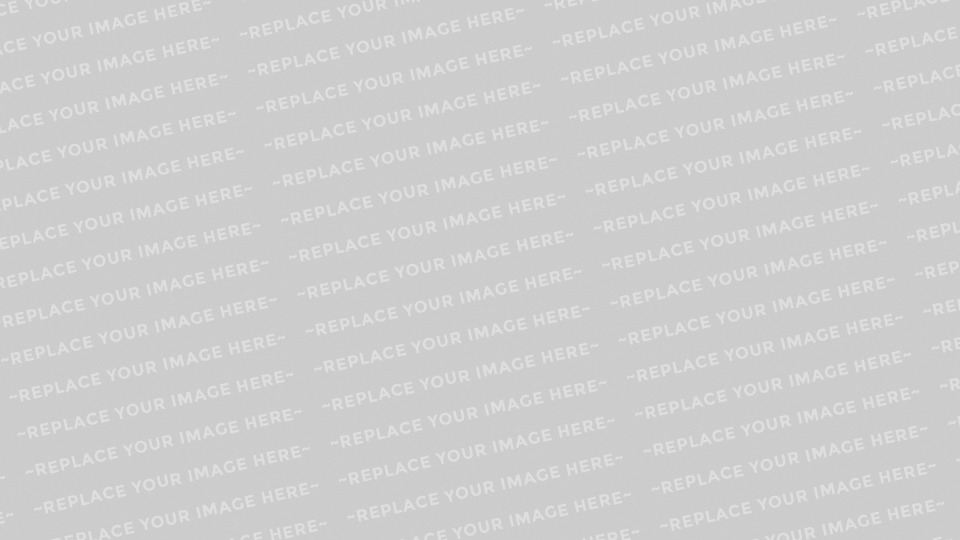 Democraft
Our Democraft Campaign Quality Control
01. Work Quality
02. Work Team Quality
Aliquaet nibh praesent tristique magna sit amet. nibh praesent  I praesent tristique syi
Aliquaet nibh praesent tristique magna sit amet. nibh praesent  I praesent tristique ayi
03. Solution Quality
04. Service Quality
Aliquaet nibh praesent tristique magna sit amet. nibh praesent  I praesent tristique ayi
Aliquaet nibh praesent tristique magna sit amet. nibh praesent  I praesent tristique ayi
We Provide The Best Service For You
Wide Connection
Best Service Here
Aliquaet nibh praesent tristique magna sit amet. Risus pr etium quam vulputate
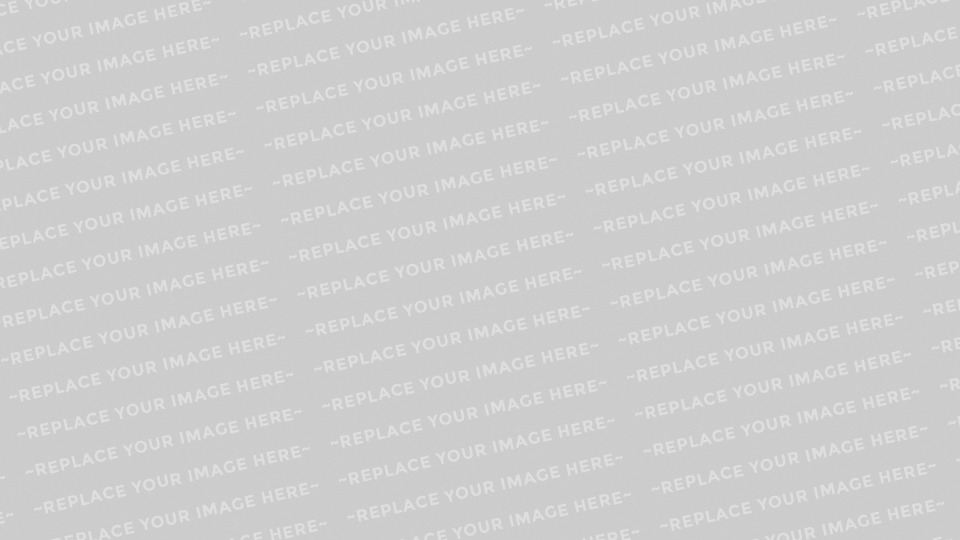 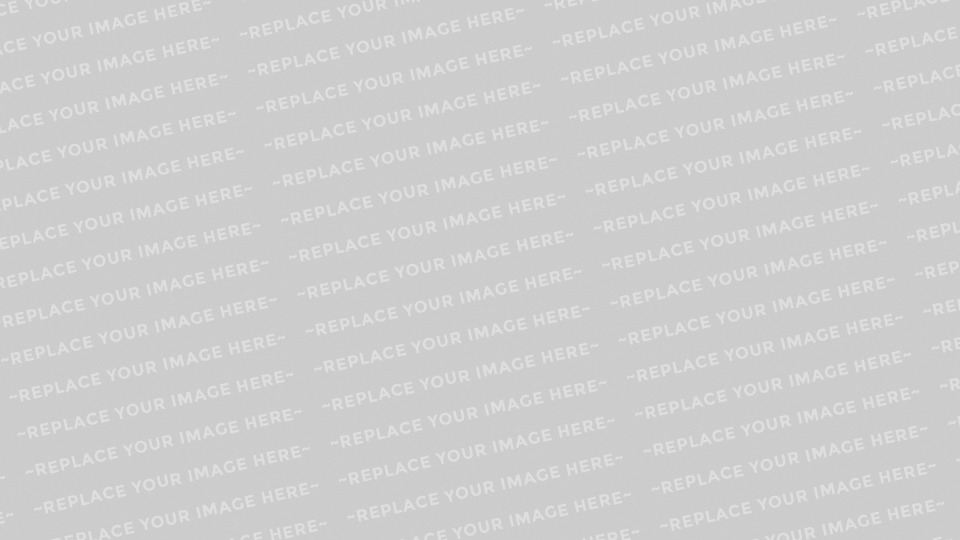 Aliquaet nibh praesent tristique magna sit amet. Risus pr etium qu
Aliquaet nibh praesent tristique magna sit amet. Risu
Best Team Work
Democracy Campaign
Democraft
Pricing Table’s
Regular
Premium
Full Services
$ 45.00
$ 65.00
$ 99.00
Detail Services
Detail Services
Detail Services
Aliquet nibh praesent reno
Aliquet nibh praesent reno
Aliquet nibh praesent reno
Aliquet nibh praesent reno
Aliquet nibh praesent reno
Aliquet nibh praesent reno
Aliquet nibh praesent reno
Aliquet nibh praesent reno
Aliquet nibh praesent reno
Democracy Campaign
The Best Tagline In The World | Page 15
Democraft
Meet Our Great Team
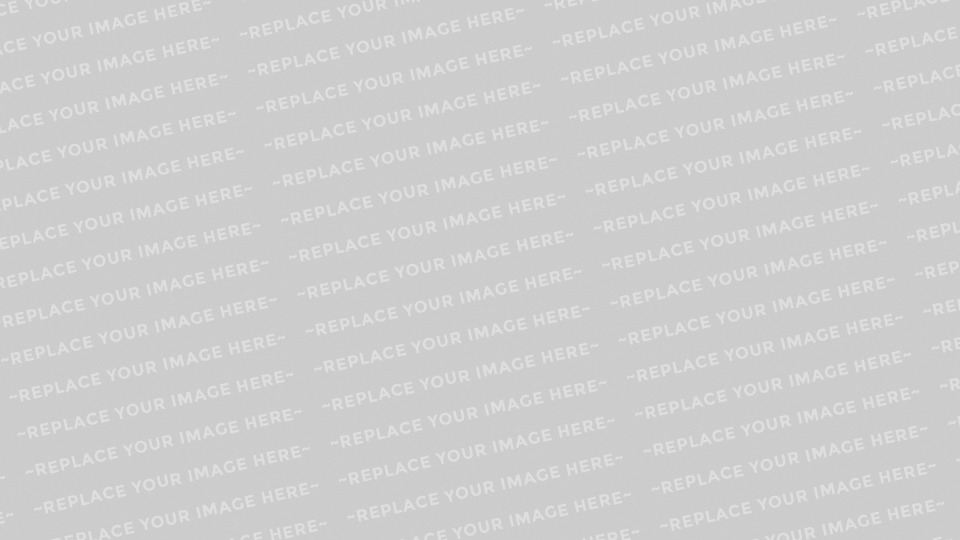 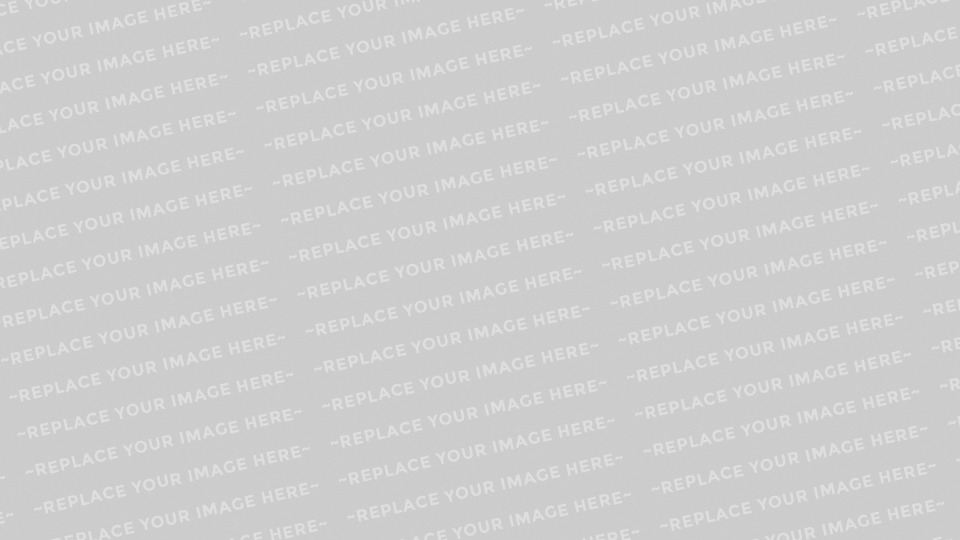 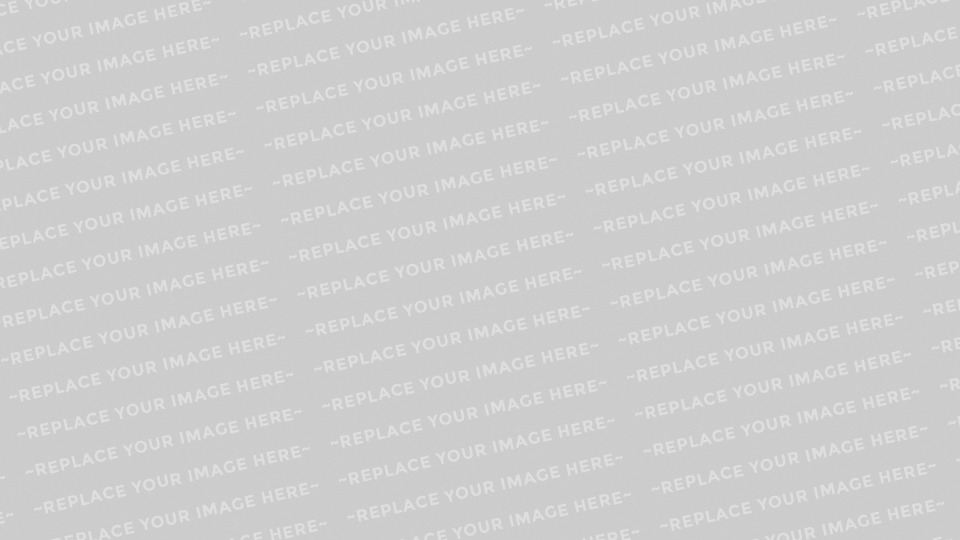 01
02
03
Jemimah Salim
Frank Gerry
James Tompson
General Manager
CEO Company
Executive Manager
Aliquet nibh biba praesent tristique magna sitaminas sit amet. Ri
Aliquet nibh biba praesent tristique magna sitaminas sit amet. Ri
Aliquet nibh biba praesent tristique magna sitaminas sit amet. Ri
The Best Tagline In The World | Page 16
Democracy Campaign
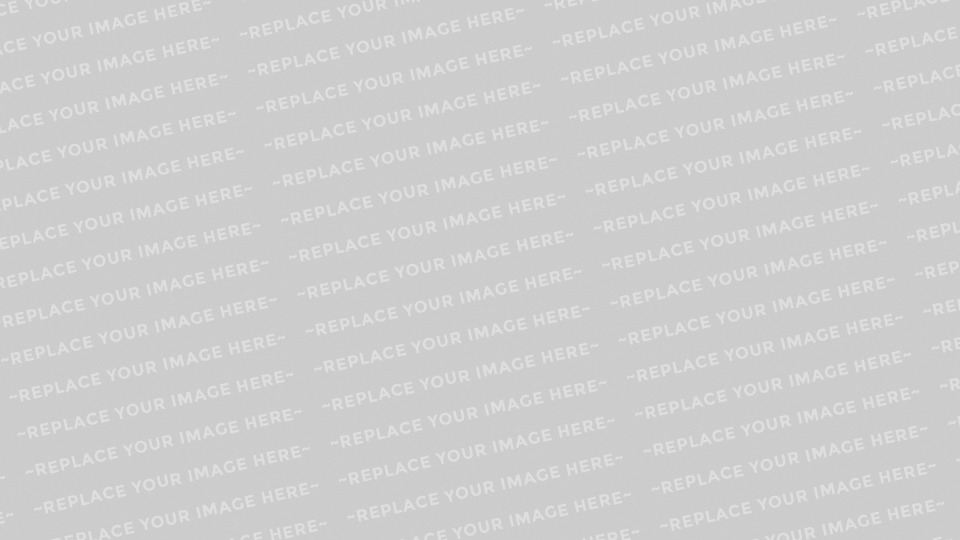 About Our General Manager Here
Jemimah Salim
General Manager
Aliquet nibh praesent tristique magna sit amet. Risus pretium mic asa lo quam vulputate dignissim. enim nec dui elit magnayu tristiqu magna sit
Type Your Skill Here
90%
Type Your Skill Here
80%
Democracy Campaign
Democraft
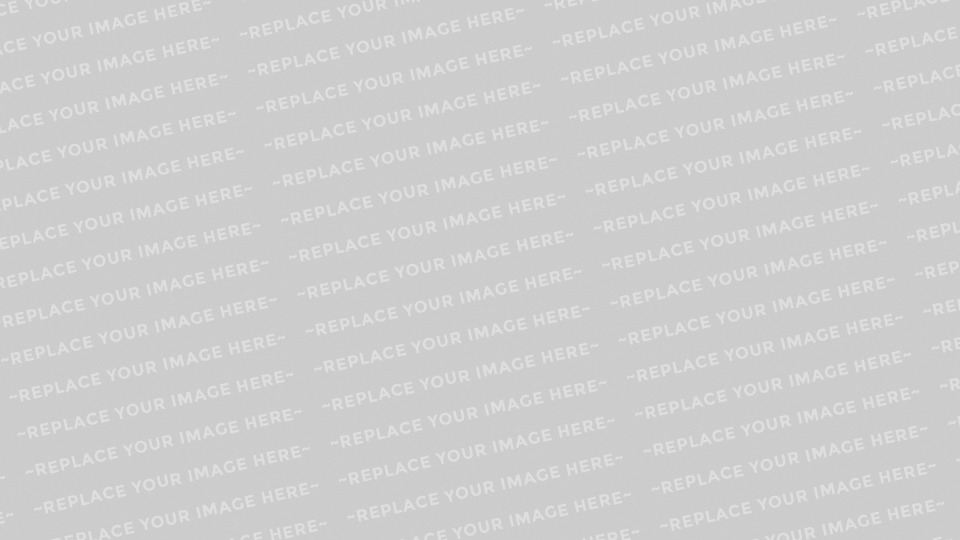 About Our CEO Founder Company
Frank Gerry
CEO Founder
Aliquet nibh praesent tristique magna sit amet. Risus pretium mic asa lo quam vulputate dignissim. enim nec d
Type Your Skill Here
90%
Type Your Skill Here
80%
The Best Tagline In The World | Page 18
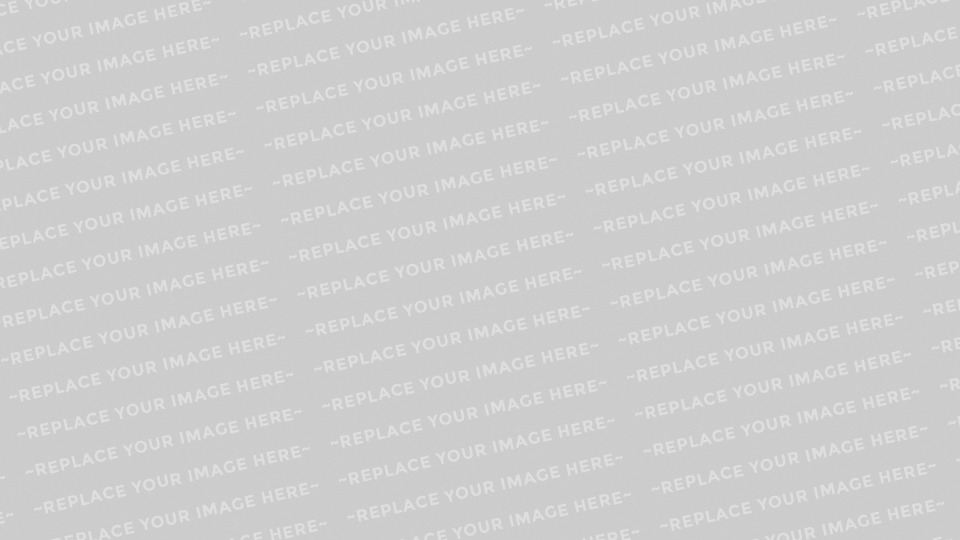 About Our Executive Manager Here
James Tompson
Executive Manager
Aliquet nibh praesent tristique magna sit amet. Risus pretium mic asa lo quam vulputate dignissim. enim nec d tristique magna sit amet. amet. Ri
Type Your Skill Here
90%
Type Your Skill Here
80%
Democracy Campaign
Democraft
About Class Campaign
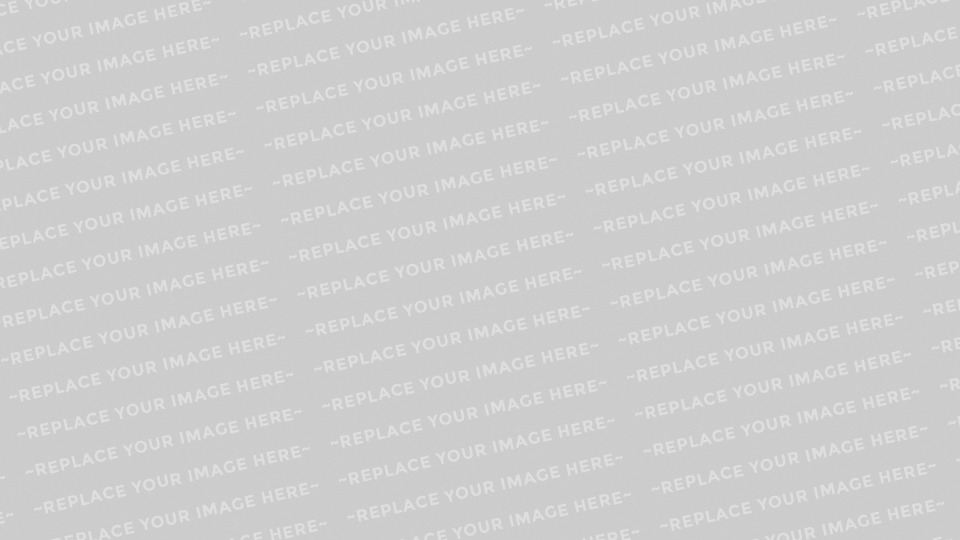 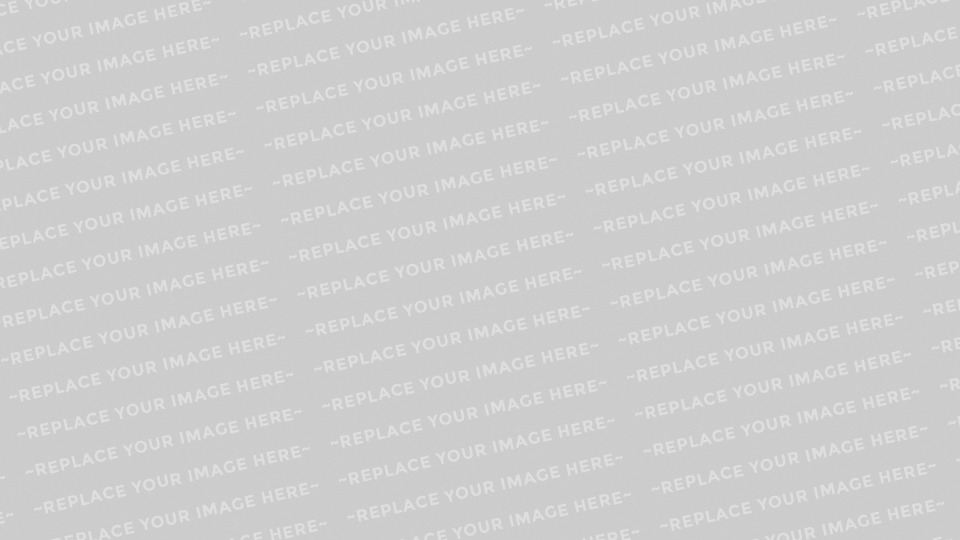 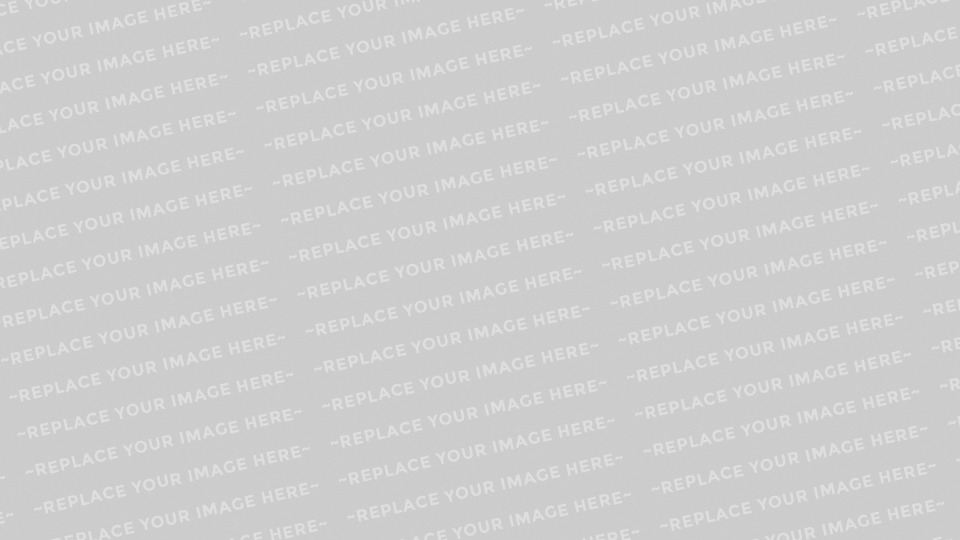 Regular Class
Premium Class
VVIP Class
Aliquaet nibh praesent tristique magna sit amet. praesent tristique magna sit amet.
Aliquaet nibh praesent tristique magna sit amet. praesent tristique magna sit amet.
Aliquaet nibh praesent tristique magna sit amet. praesent tristique magna sit amet.
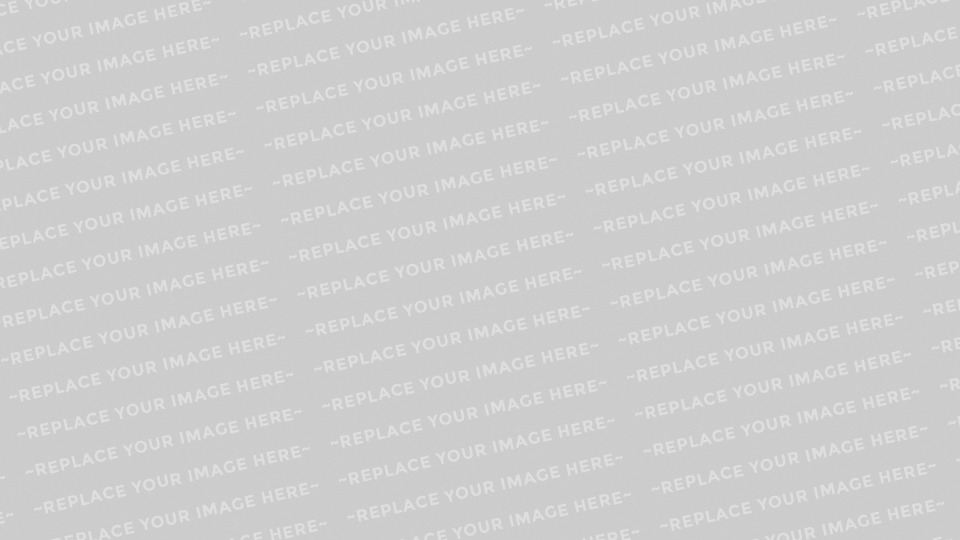 About Our Regular Class Here
Your Regular Service
Regular Class Segmentation
Aliquet nibh biba praesent tristique magna sitaminas sit amet. Risus pretium quam vulputate dignissim. Enim silka milal necis badui nunc mattis enim ut diano bu tellus elem sitaminas sit amet. Risus pretium quam vulputate dignissim.
Aliquet nibh biba praesent tristique magna sitaminas sit amet. Risus pretium quam vulputate dignissim. Enim silka
Democracy Campaign
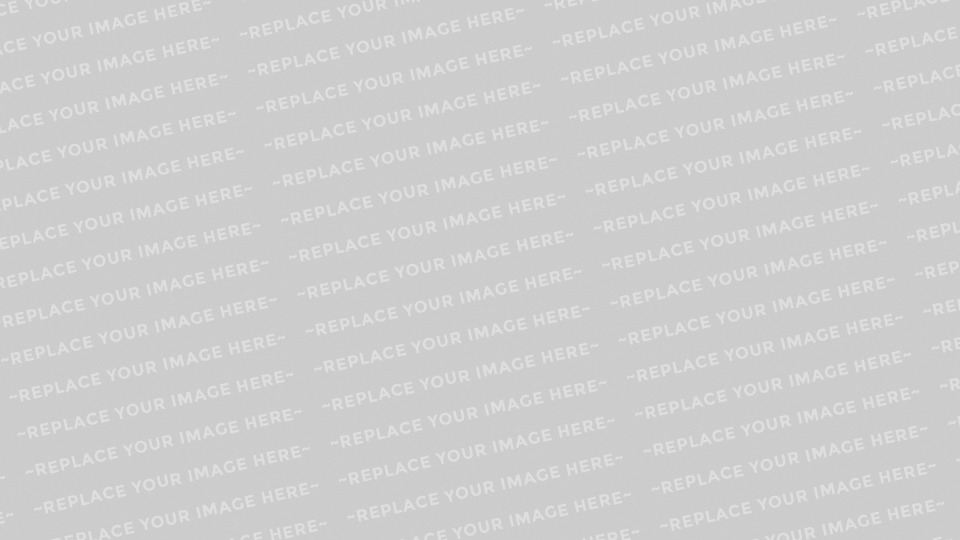 Democraft
About Our Premium Class Here
Our Premium Class Segmentation
Service One
Aliquaet nibh praesent tristique magna sit amet. Risus pr etium quam vulputate dignissim praesent tristique magna sit sit amet. Risus pr etium quam vulputate dignissim
Aliquet nibh praesent tristiq ue magna sit amkoket. Risus
Our Special Service
Service Two
Aliquaet nibh praesent tristique magna sit amet. Risus pr etium quam vulputate dignissim praesent tristique magna sit sit amet. Risus pr etium quam vulputate dignissim
Aliquet nibh praesent tristiq ue magna sit amkoket. Risus
The Best Tagline In The World | Page 22
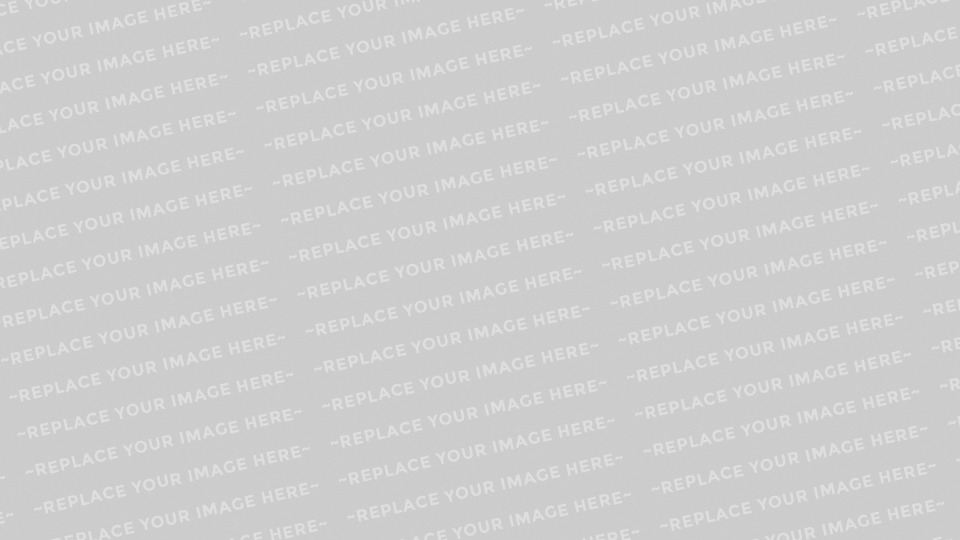 About Our VVIP Class Here
Our VVIP Class Segmentation
Enim nec dui nunc mattis enim ut tellus elem entum ie na nec dui ultr ices scing elit, sed tollo doailemil magnal vulput mattis e tellusi nunc mattis eni elem entum ie na n
Our Special Service
Enim nec dui nunc mattis enim ut tellus elem entum ie na nec dui ultr ices scing elit, sed tollo doailemil magnal vulput mattis e tellusi nunc mattis eni elem entum ie na n
Our Great Facilities
Enim nec dui nunc mattis enim ut tellus elem entum ie na nec dui ultr ices scing elit, sed tollo doailemil magnal vulput mattis e tellusi nunc mattis eni elem entum ie na n
Democracy Campaign
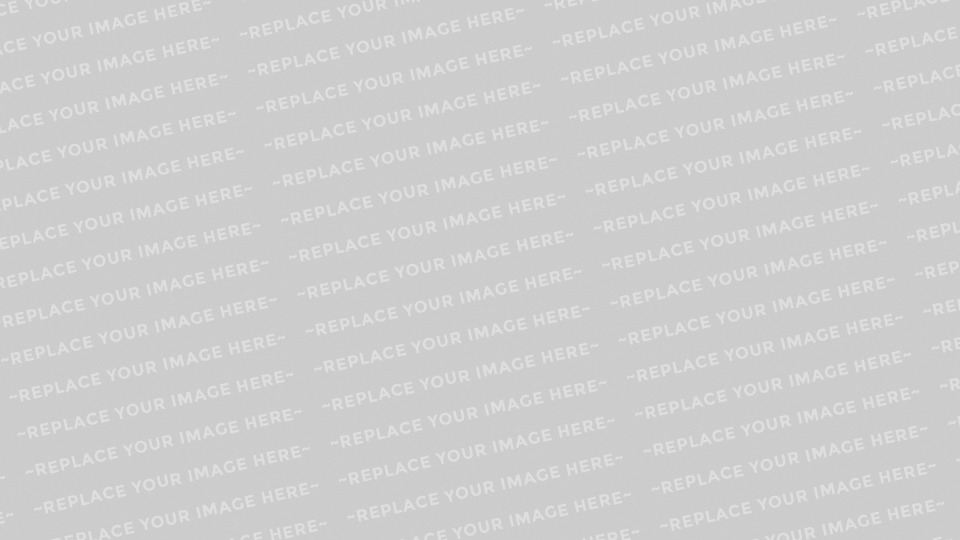 Democraft
About Our Special Platinum Class
Aliquaet nibh praesent tristique magna sit amet. Risus pretium quam vulputate dignissim. Enimagi cinec dui nunc mattis enim ut tellus maelem entum iena nec dui ultrices. mattis enim ut tellus maelem entum iena nec dui ultrices. cinec dui tristique
Special Facilities
Special Service
Aliquaet nibh praesent trist ique magna sit amet. et nibh i
Aliquaet nibh praesent trist ique magna sit amet. et nibh i
Suit Customer Class
The Best Tagline In The World | Page 24
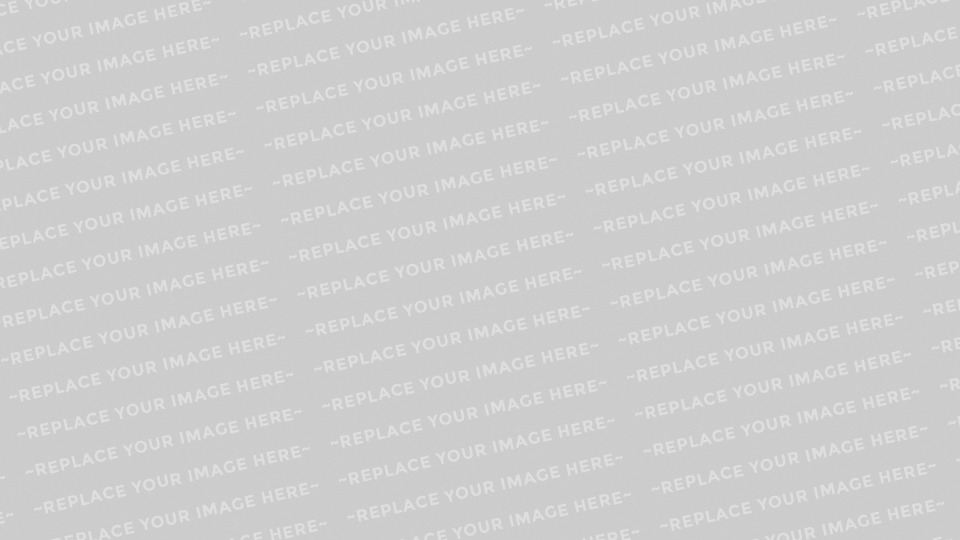 Democraft
Break Time
30 Minutes Time Estimation
Democracy Campaign
The Best Tagline In The World | Page 25
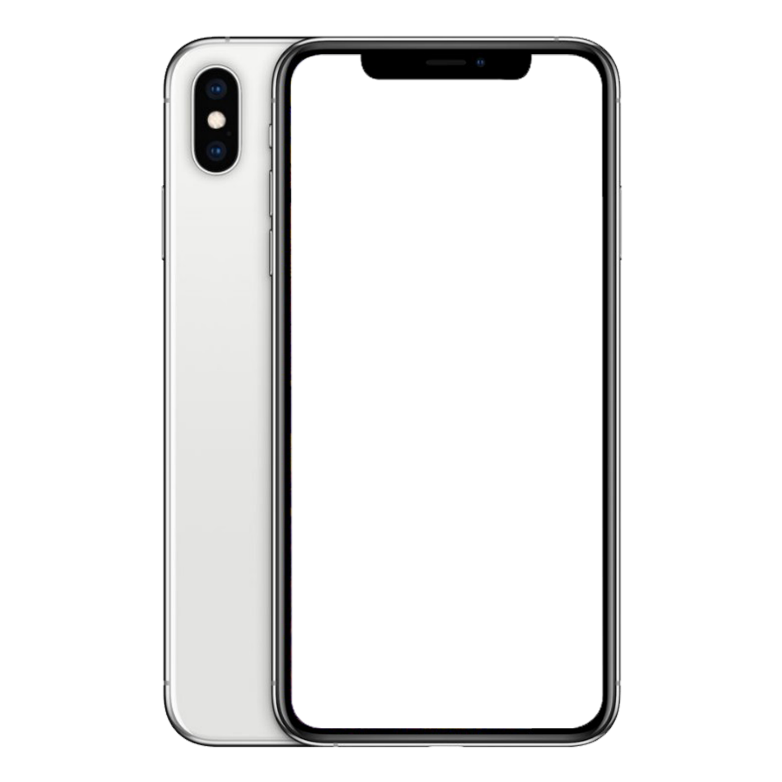 Democraft
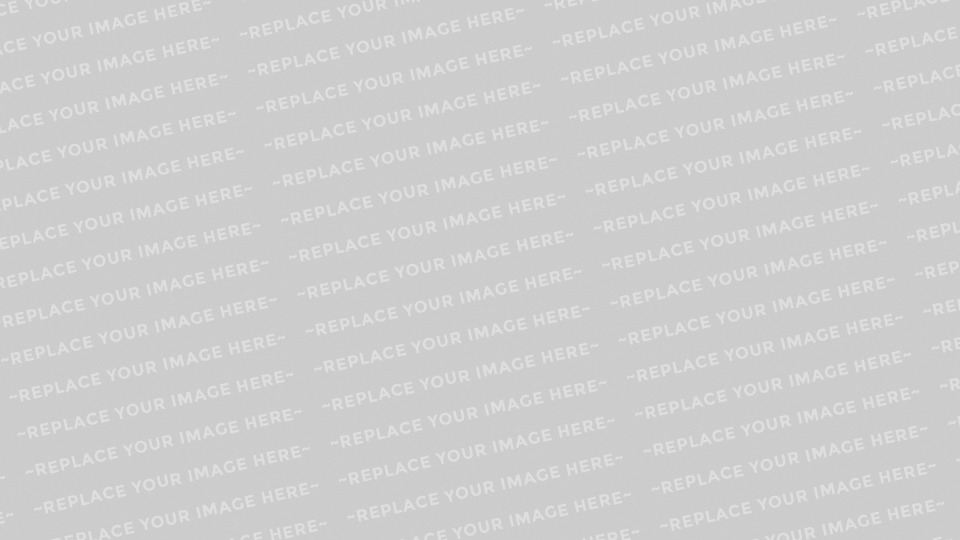 About Our Phone Mockup Here
First Democraft Aspect
Aliquet nibh biba praesent tristique magna sitaminas sit amet. Risus pretium quam vulputate dignissim. Enim silka milal necis badui nunc mattis enim ut diano bu tellus elem sitaminas tristique magna magna sitaminas sit amet
Second Democraft Aspect
Aliquet nibh biba praesent tristique magna sitaminas sit amet. Risus pretium quam vulputate dignissim. Enim silka milal necis badui nunc mattis enim ut diano bu tellus elem sitaminas tristique magna magna sitaminas sit amet
The Best Tagline In The World | Page 26
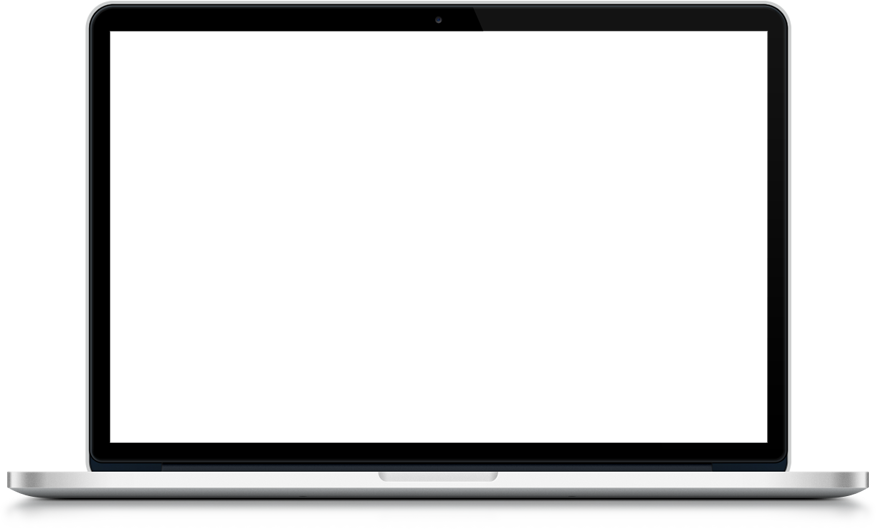 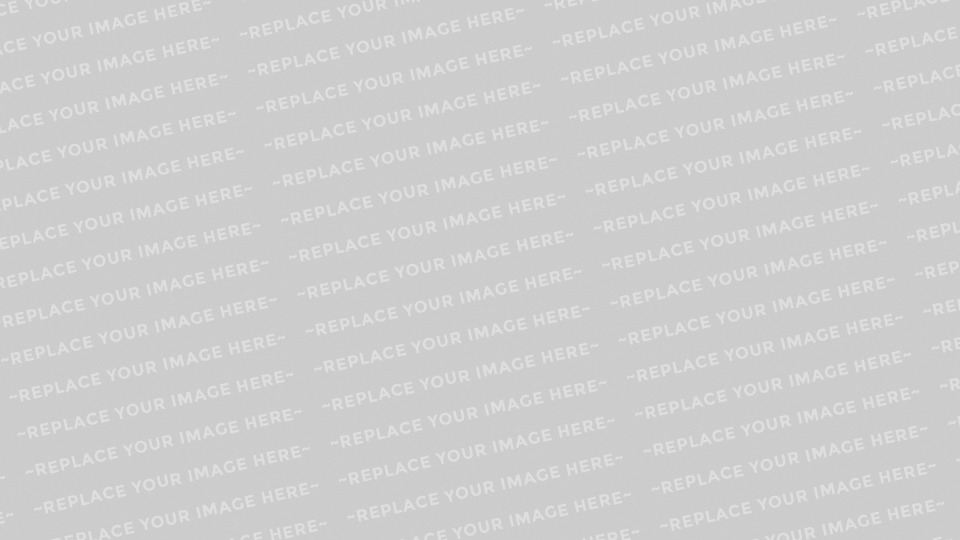 About Our Laptop Mockup Here
Apalogue Business Consultation
Aliquaet nibh praesent tristique magna sit amet. Risus pr etium quam vulputate dignissim. Enimagi cinec dui nunc m atis enim ut tellus maelem entum iena nec dui ultrices. con sectetur
Type Your Aspect Here
60%
Democracy Campaign
Democraft
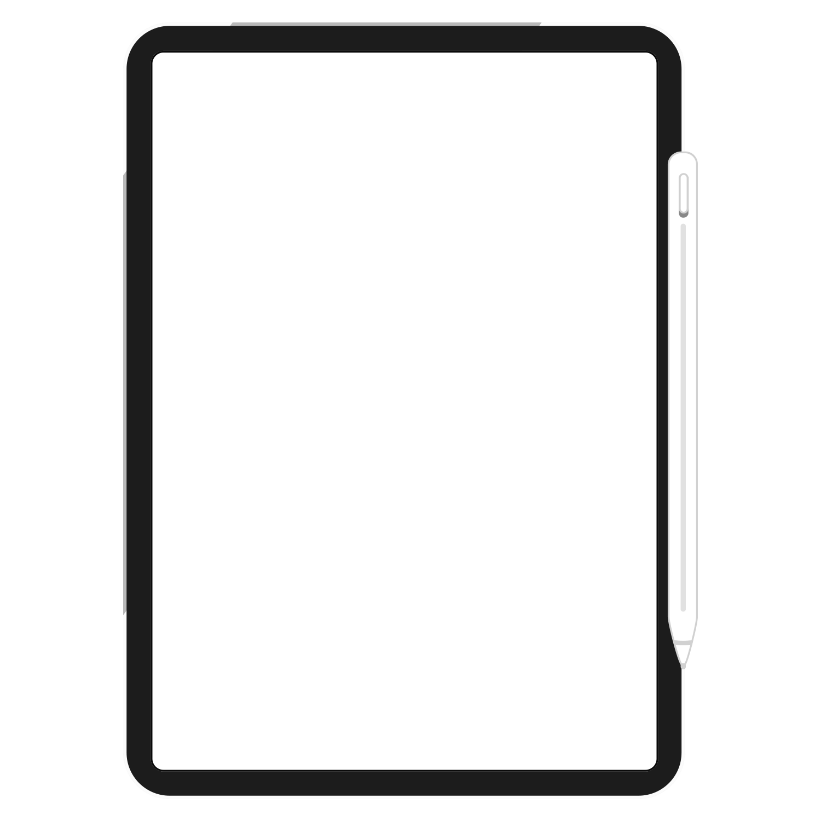 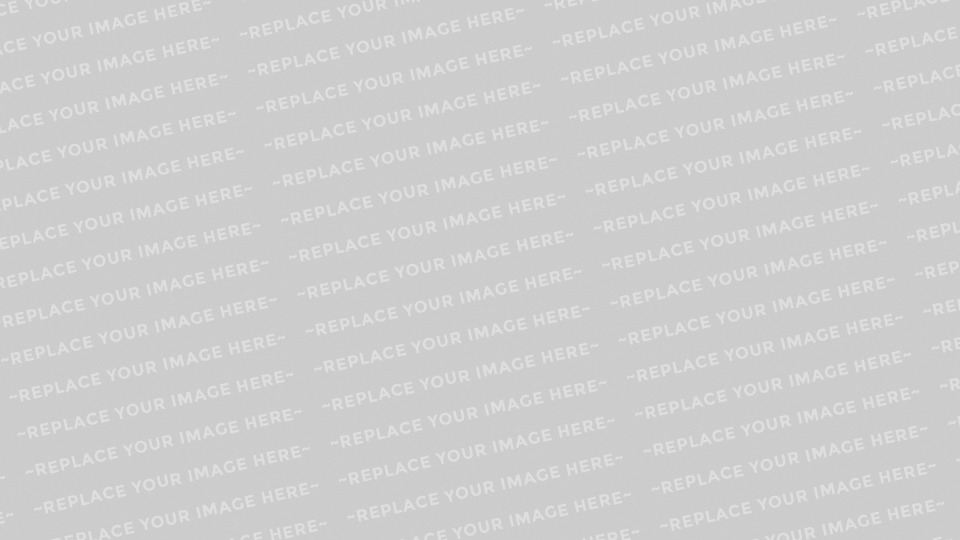 About Our Tablet Mockup Here
Aliquet nibh biba praesent tristique magna sitaminas sit amet. Risus pretium quam vulputate dignissim. Enim silka milal necis badui nunc mattis enim biba praesent tristique magna
Aliquet nibh biba praesent tristique magna sitaminas sit amet. Risus pretium quam vulputate dignissim. nibh biba praesent tristique magna sitami biba praesent tristique magna
The Best Tagline In The World | Page 28
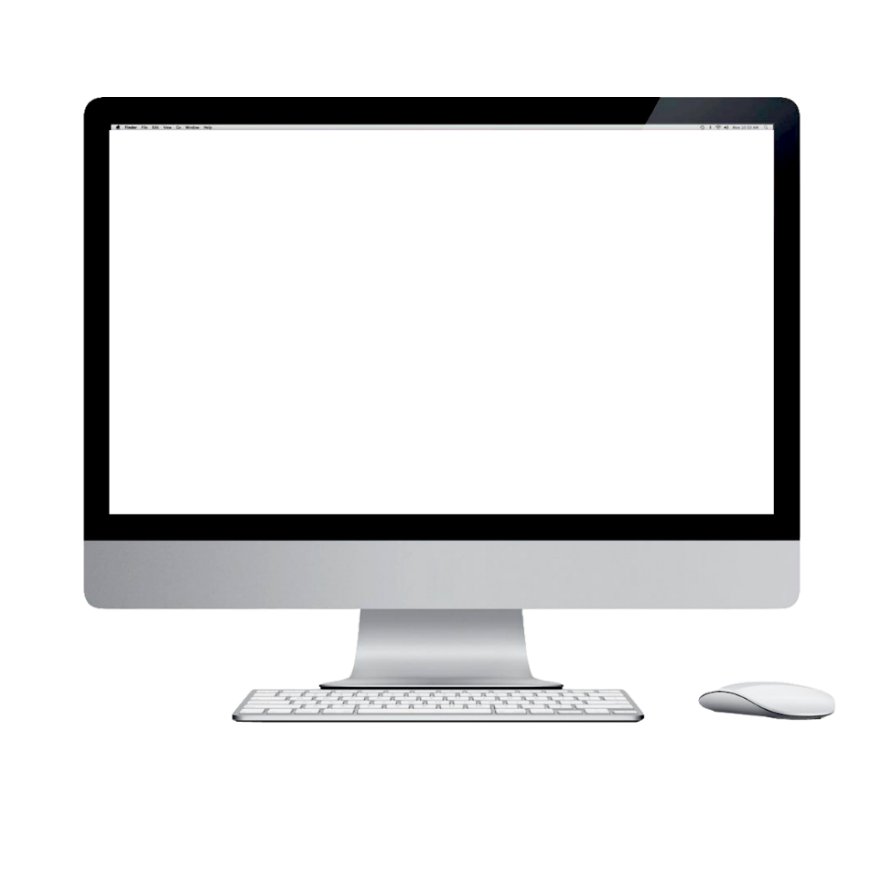 About Our Computer Mockup Here
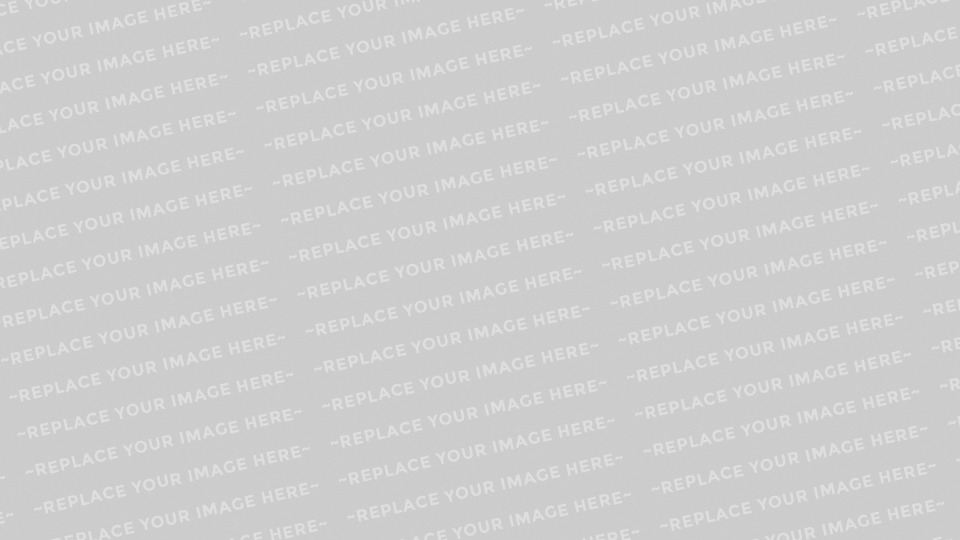 Aspect Two
Aspect One
Aliquet nibh praesent tristiq ue magna sit amkoket. Risus pre ti
Aliquet nibh praesent tristiq ue magna sit amkoket. Risus pre ti
Aspect Three
Aspect Four
Aliquet nibh praesent tristiq ue magna sit amkoket. Risus pre ti
Aliquet nibh praesent tristiq ue magna sit amkoket. Risus pre ti
Democracy Campaign
Democraft
Democraft Infographic
Aspect One
Aspect Three
Aliquet nibh praesent tristiq ue magna sit amkoket. Risus pre tium quamns
Aliquet nibh praesent tristiq ue magna sit amkoket. Risus pre tium quamns
Aspect Two
Aspect Four
Aliquet nibh praesent tristiq ue magna sit amkoket. Risus pre tium quamnsy
Aliquet nibh praesent tristiq ue magna sit amkoket. Risus pre tium quamnsy
25%
50%
75%
100%
Lorem ipsum dolor sit amet, consectetur adipiscing elit. Proin sed libero in magna ultrices gravida sit ametat diam
Democracy Campaign
The Best Tagline In The World | Page 30
Democraft
Democraft Infographic
Segmentation One
Aliquet nibh praesent tristiq ue magna sit amkoket. Risus pre tium quamns
Segmentation Two
Aliquet nibh praesent tristiq ue magna sit amkoket. Risus pre tium quamns
Democracy Campaign
The Best Tagline In The World | Page 31
Democraft
About Democraft Timeline Work
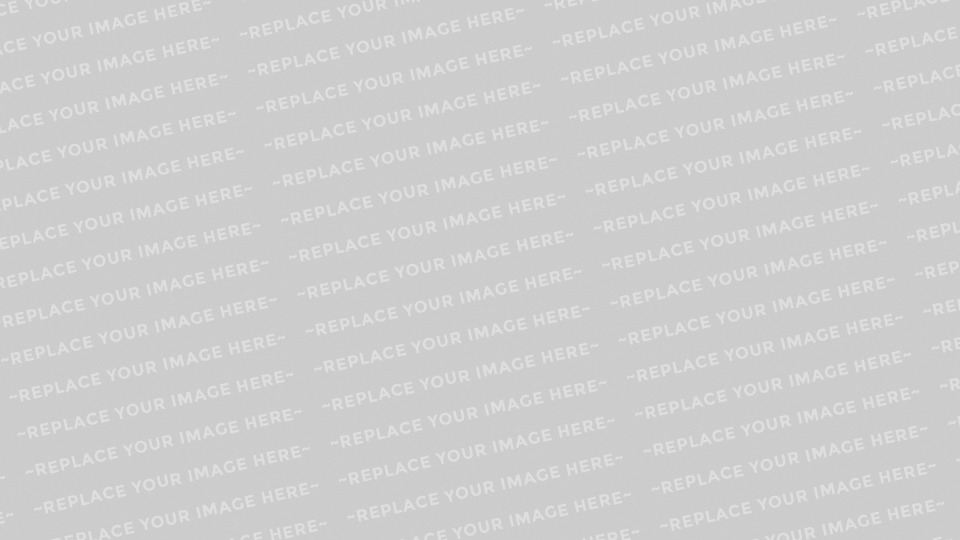 Democraft 2012
Aliquet nibh biba praesent tristique magna sita minas sit amet. Risus pretium quam vulputate dignissim. Enim silka milal necis badui
Aliquet nibh biba praesent tristique magna sitaminas sit amet. Risusiii
Aliquet nibh biba praesent tristique magna sita minas sit amet. Risus pretium quam vulputate dignissim. Enim silka milal necis badui
Democracy Campaign
About Democraft Timeline Work
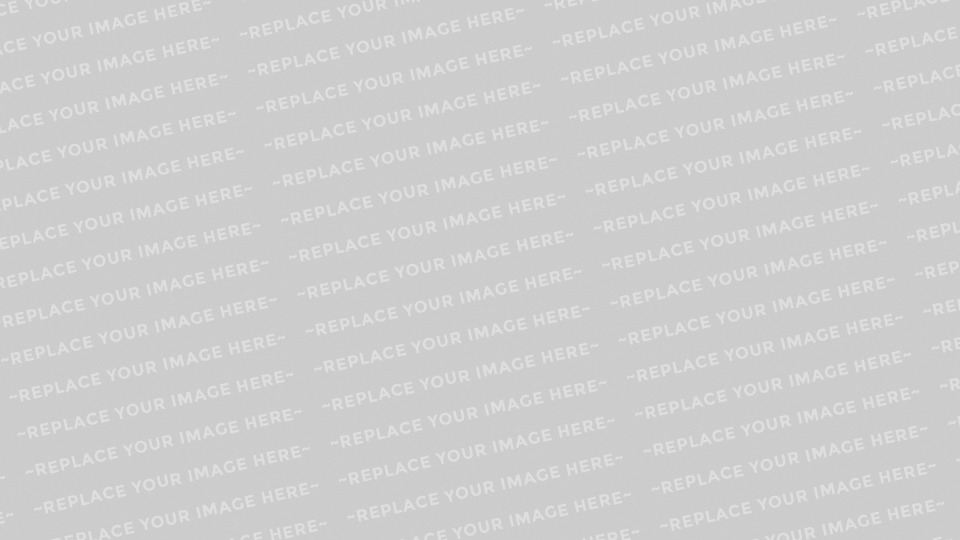 Democraft 2013
Aliquet nibh biba praesent tristique magna sita minas sit amet. Risus pretium quam vulputate dignissim. Enim silka milal necis badui
Aliquet nibh biba praesent tristique magna sitaminas sit amet. Risusiii
Aliquet nibh biba praesent tristique magna sita minas sit amet. Risus pretium quam vulputate dignissim. Enim silka milal necis badui
Democracy Campaign
About Democraft Timeline Work
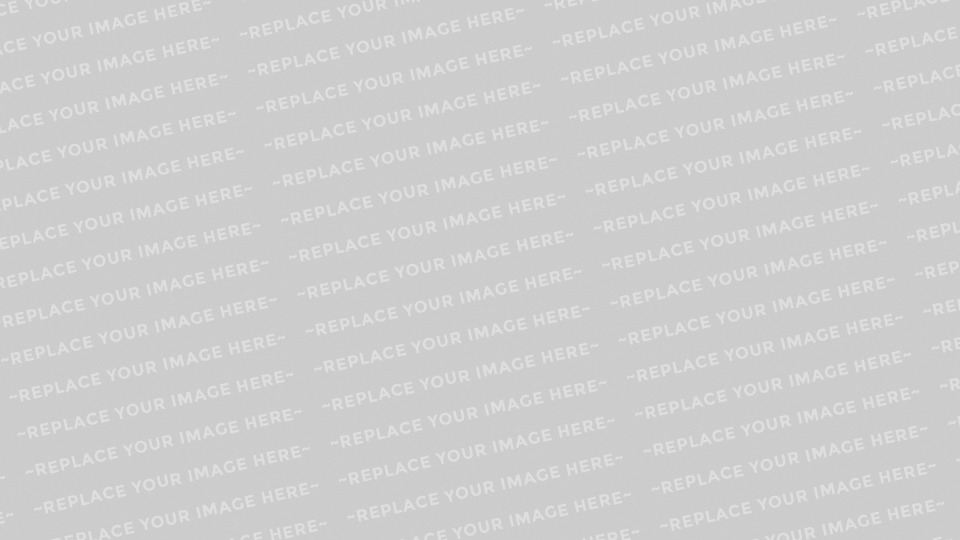 Democraft 2014
Aliquet nibh biba praesent tristique magna sita minas sit amet. Risus pretium quam vulputate dignissim. Enim silka milal necis badui
Aliquet nibh biba praesent tristique magna sitaminas sit amet. Risusiii
Aliquet nibh biba praesent tristique magna sita minas sit amet. Risus pretium quam vulputate dignissim. Enim silka milal necis badui
Democracy Campaign
Democraft
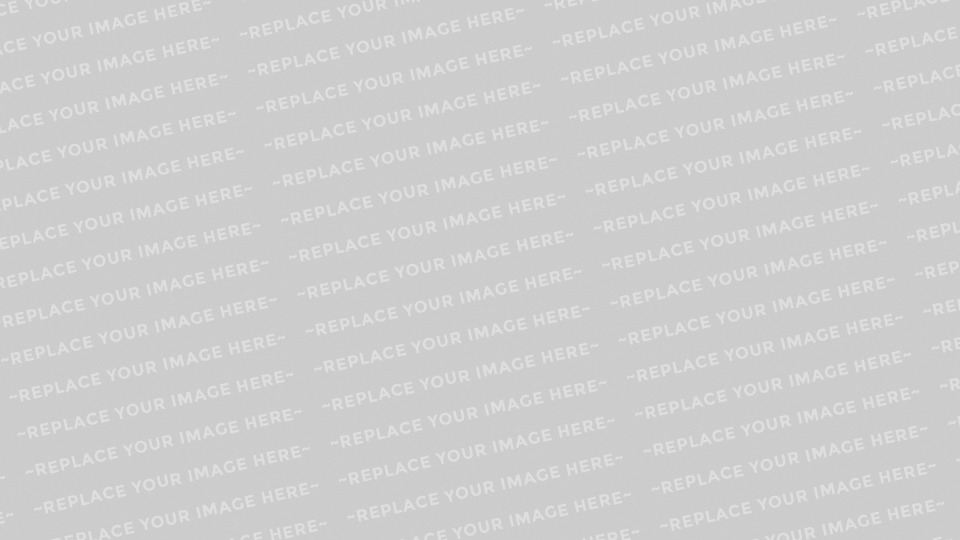 “
Democracy is based upon the conviction there are extraordinary possibilities in ordinary people.
Quote By Your Name
The Best Tagline In The World | Page 35
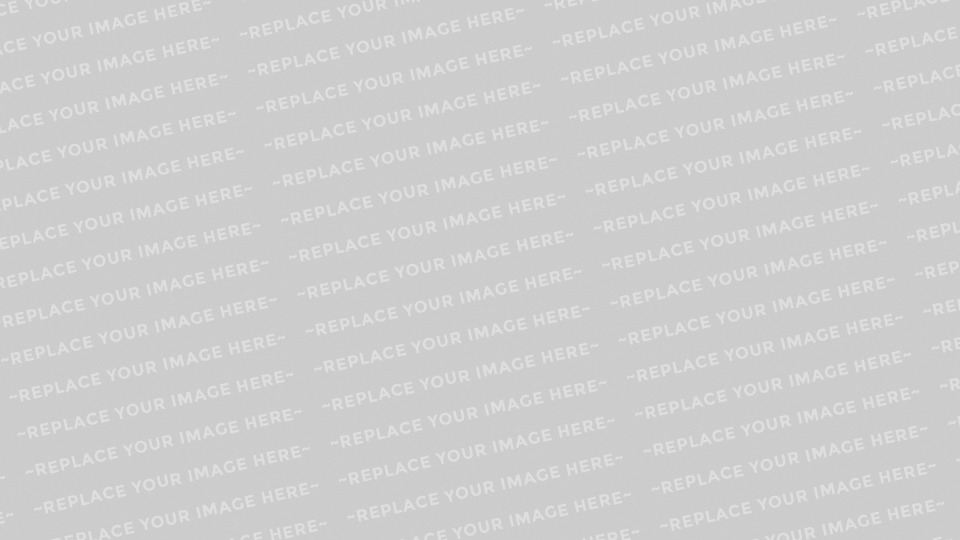 About Democraft Contact Information
Our Address
Office Hours
Monday – Saturday
08.00 AM – 05.00 PM
Variable Course Building 4 – 5 Yanny Street, 22 W 23
Get In Touch
Follow Us
(+22) 000 2221 0000
(0345) 221 112 2
www.democraftcamp.com
camp@democraft.com
Democracy Campaign
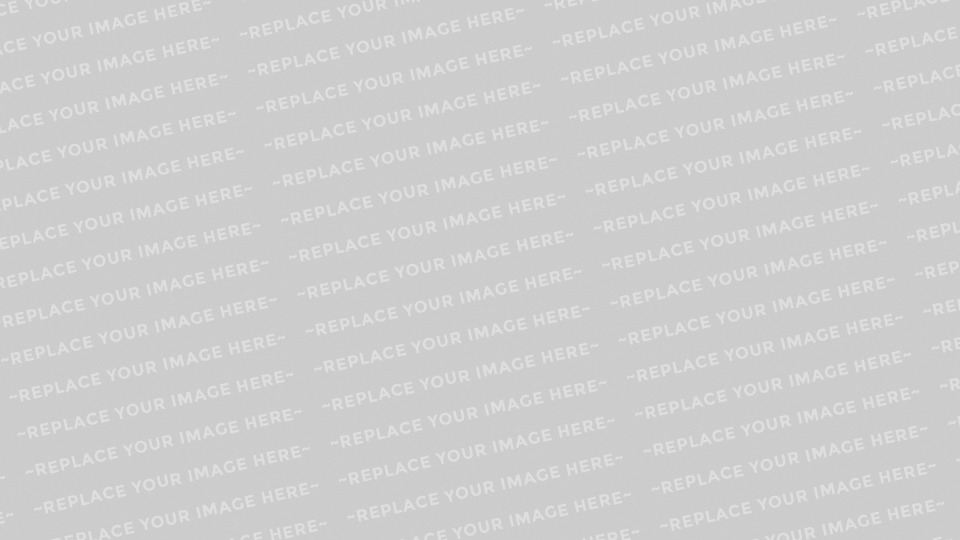 Democraft
Thank You
And See You Next Time
Democracy Campaign
The Best Tagline In The World | Page 37